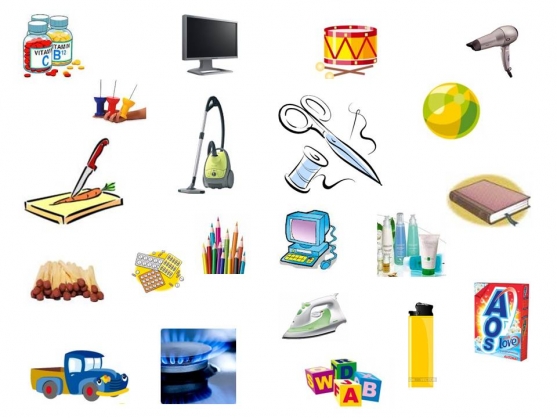 Опасности ждут нас на каждом шагу
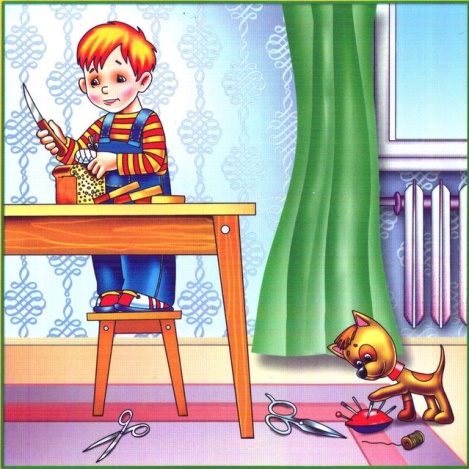 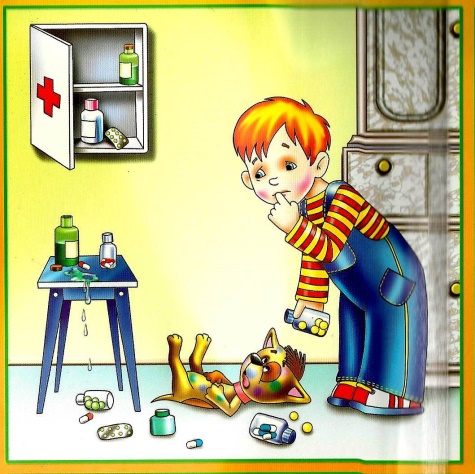 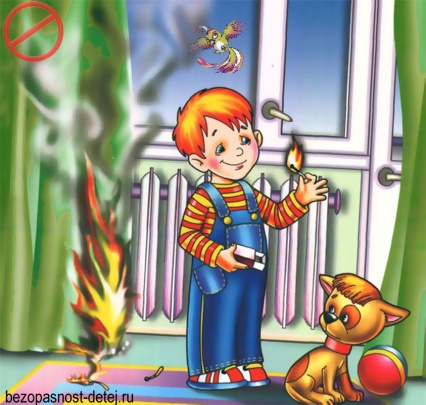 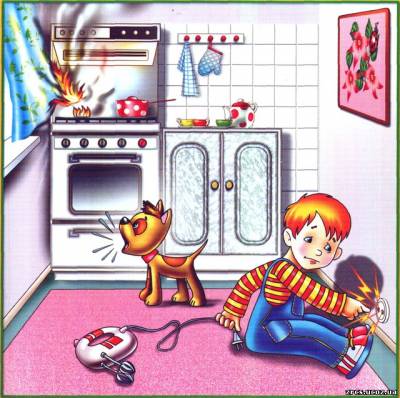 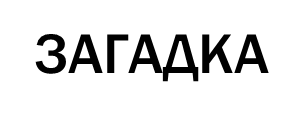 Будьте внимательны и аккуратны с ножом!
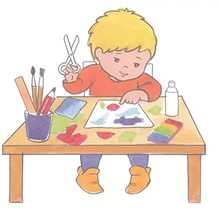 Я спичек коробок нашёл
И высыпал его на стол,
Хотел устроить фейерверк –
Всё полыхнуло, свет померк!

Не помню больше ничего!
Лишь пламя жжёт меня всего…
Я слышу крики, шум воды…
Как много от огня беды!

Меня спасти едва успели,
А вот квартиру не сумели.
Теперь в больнице я лежу
И боль едва переношу.

Хочу напомнить всем, друзья:
Играть со спичками нельзя!!!
Будьте осторожны с кипящей водой! Пар от горячего чайника может обжечь!
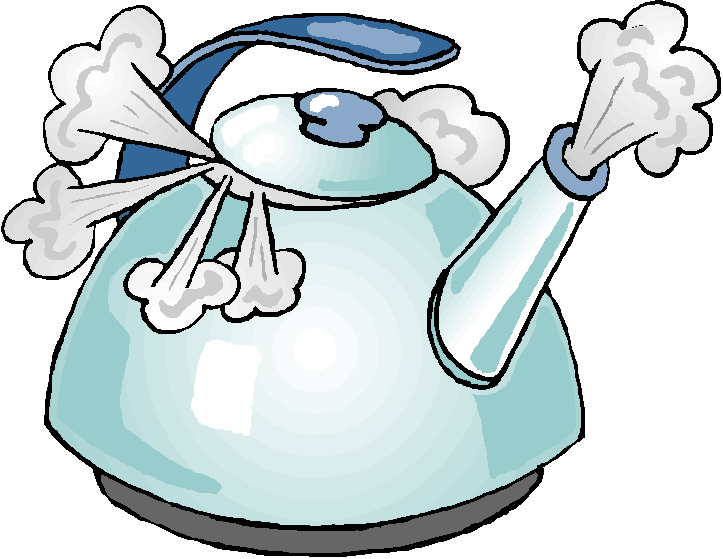 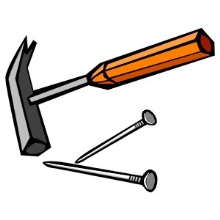 НЕ РАЗБРАСЫВАЙ ВОКРУГ ОСТРЫЕ ПРЕДМЕТЫ!
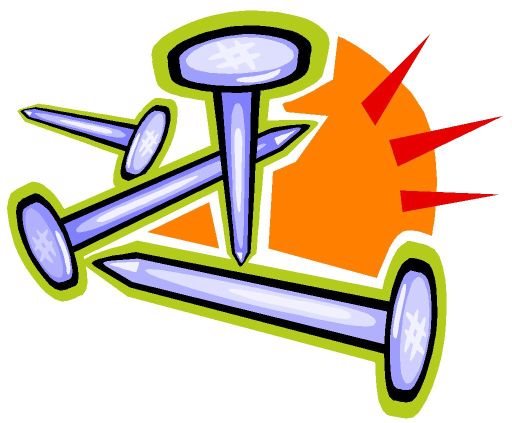 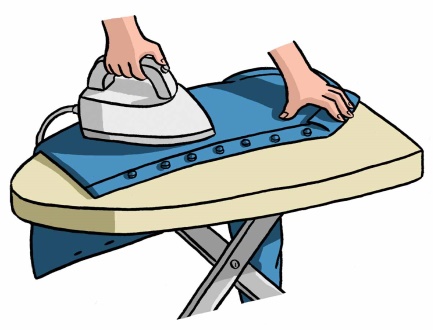 НЕ ЗАБЫВАЙТЕ ВЫКЛЮЧАТЬ УТЮГ ИЗ РОЗЕТКИ!
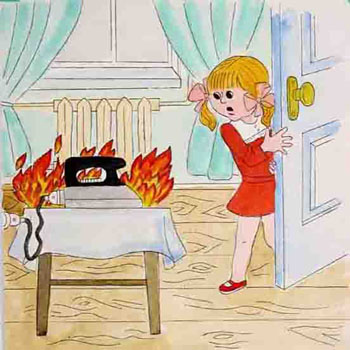 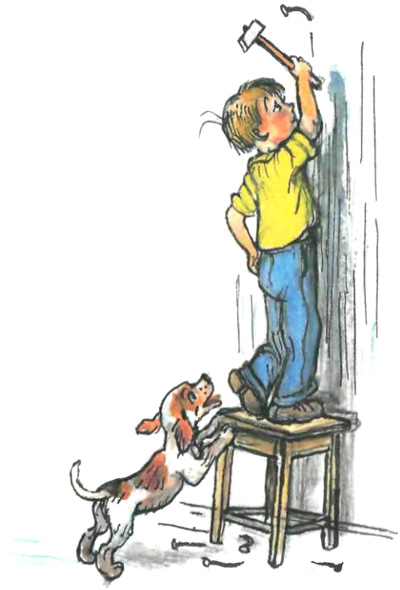 Не трогай незнакомые предметы!
Я электричеством питаюсь,
С цветами, в общем-то, не знаюсь.
Но думаю, что мне цветы — родня,
Немного в имени похожи на меня.
Ведь это так бывает и нередко,
Хотя их рост зависит от дождя.
А может, просто я — кокетка?
Им имя — розы, мне — …
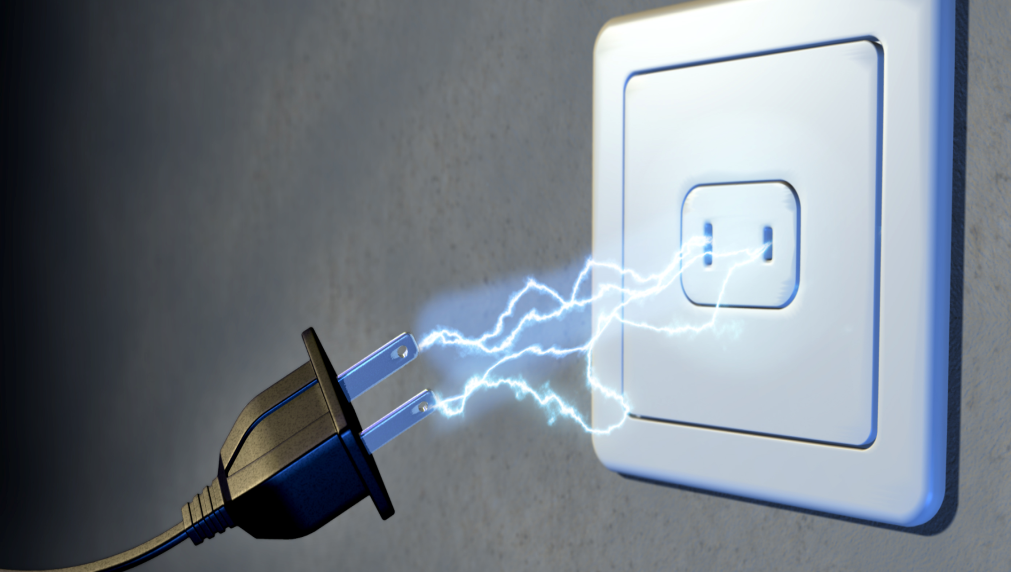 Будь осторожен при обращении с источником тока!
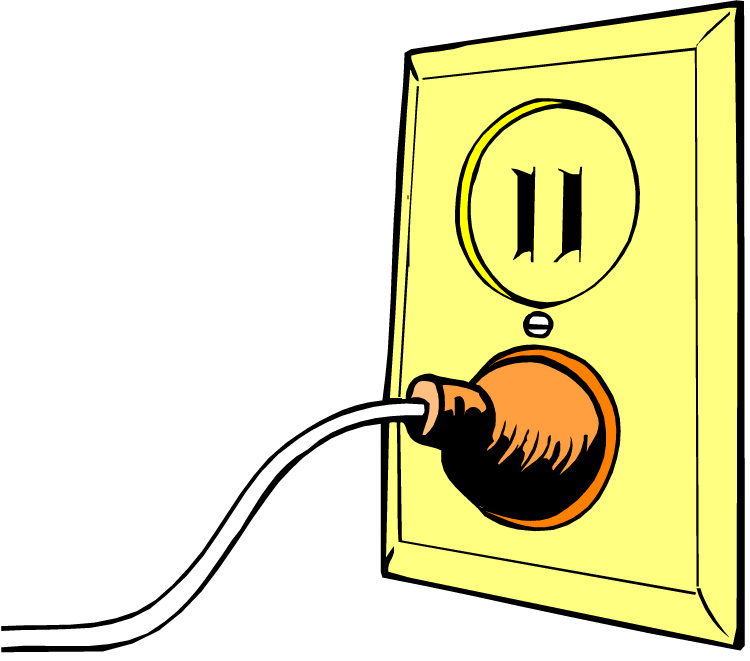 Ты, малыш, запомнить должен:
Будь с розеткой осторожен!
С ней никак нельзя играть,
Гвоздики в неё совать.

Сунешь гвоздик ненароком –
И тебя ударит током,
Так ударит, что, прости,
Могут даже не спасти.

Дело кончится бедой –
Ток в розетке очень злой!!!
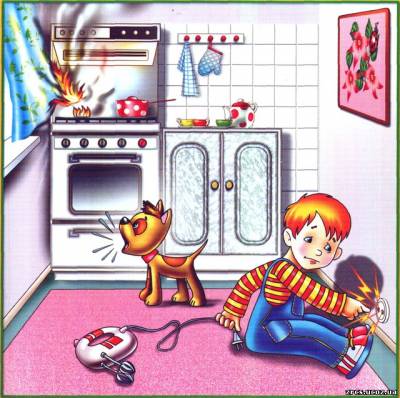 давайте повторим правила безопасности:
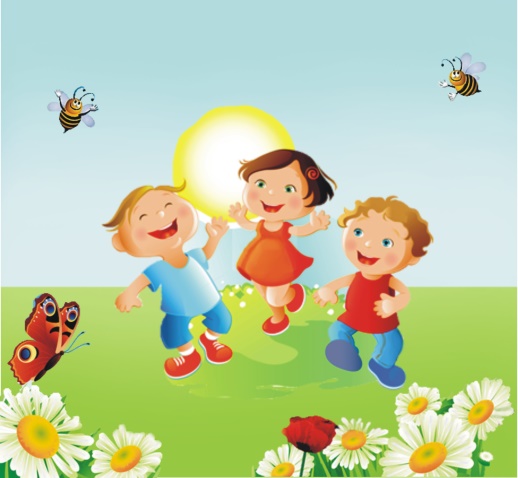 Ребята, сегодня мы с вами познакомились с правилами обращения с опасными предметами. Теперь вы будете внимательными и аккуратными используя их.
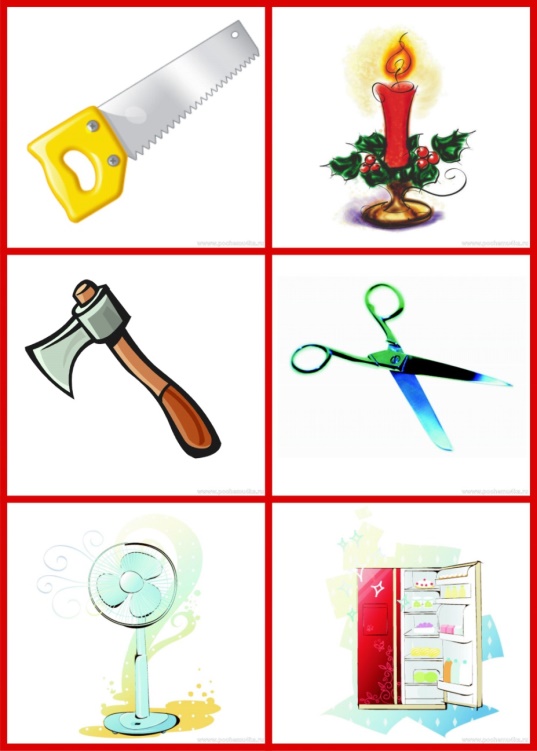 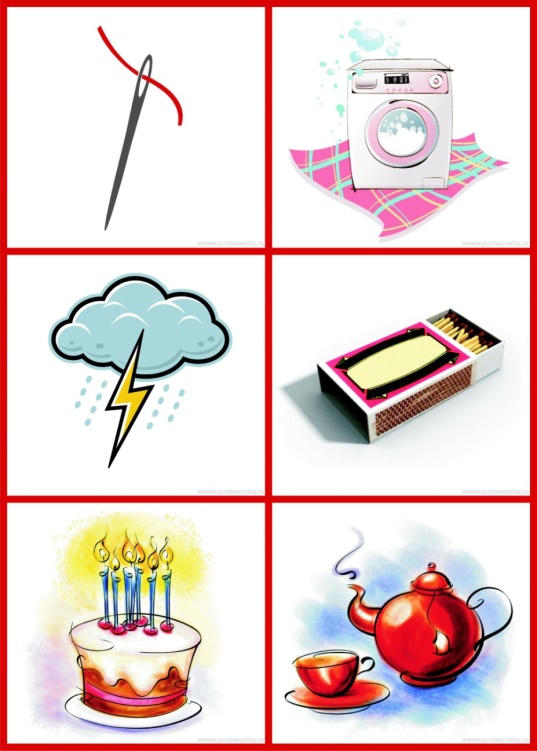